Smart Construction Design3D2024.6.18 (Schedule) About the Release Version
Release Item List
We are pleased to announce the release of updates to "Smart Construction Design3D" with the following schedule and content.
Due to system maintenance, the relevant services will not be available during the following dates. 
(*The release schedule, time, and contents are subject to change depending on the situation. Please understand this in advance.)
Schedule： Tuesday, Jun 18(Japan time) 　7:00 p.m. - 9:00 p.m.
Release Item List
【Line section view】
【Measurement view】
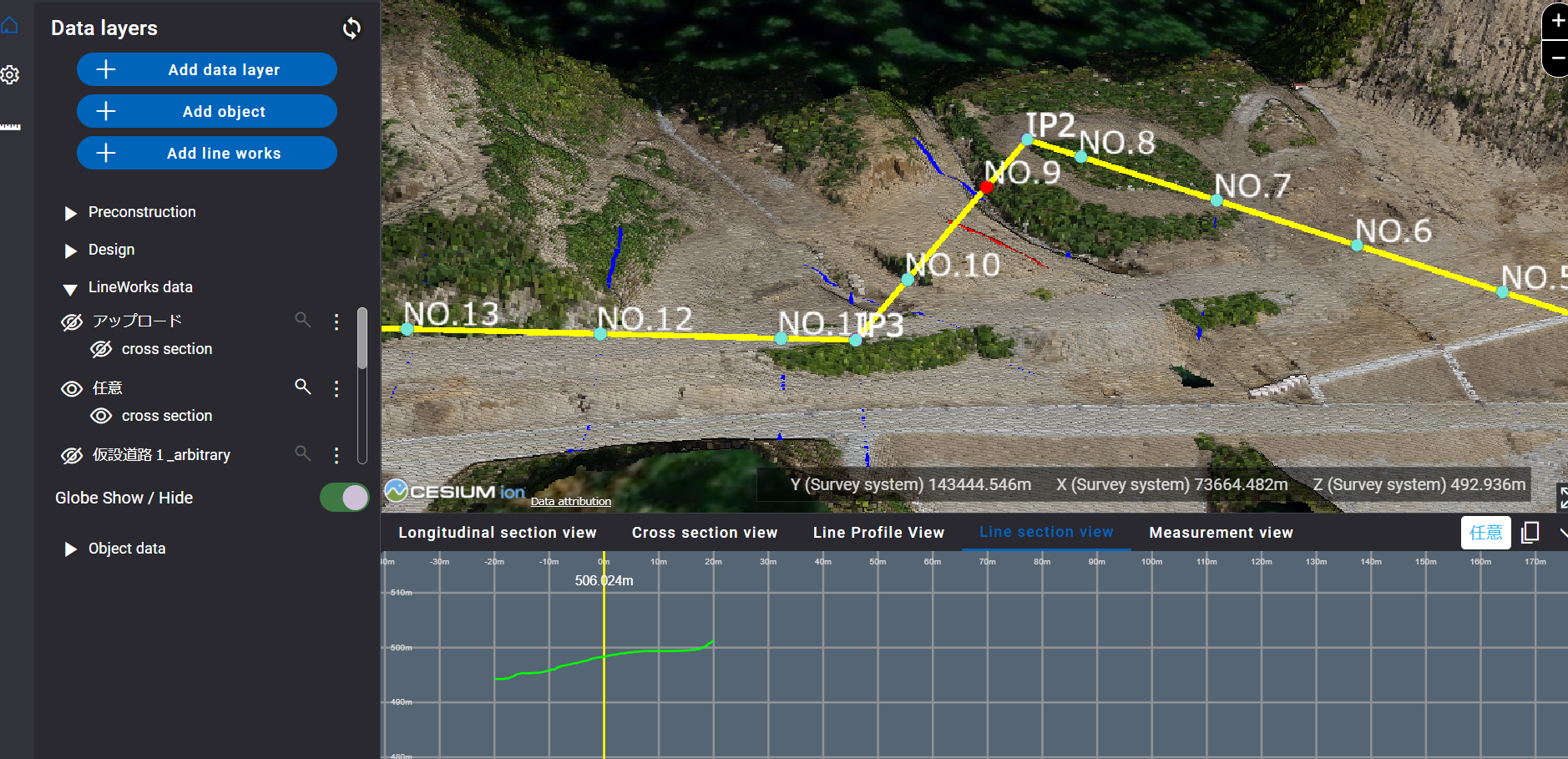 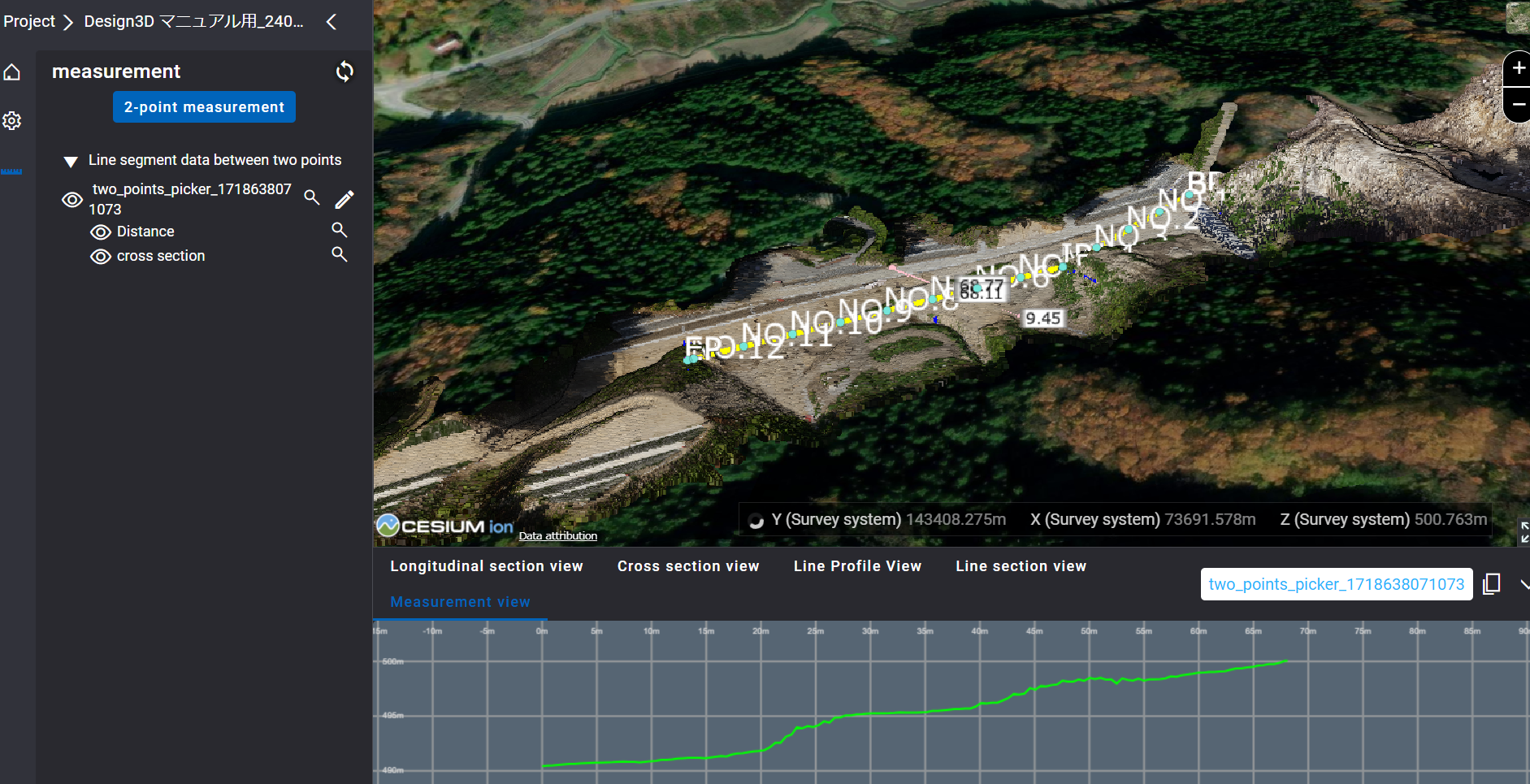 Data name
Data name
Release Item List
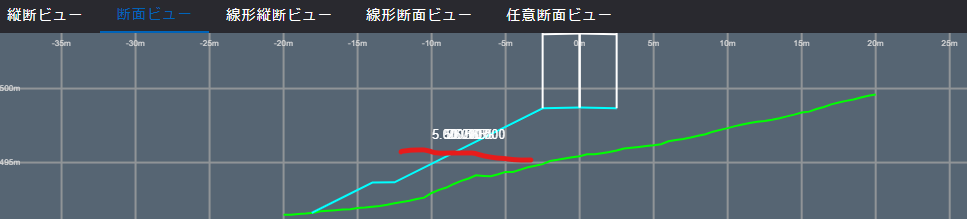 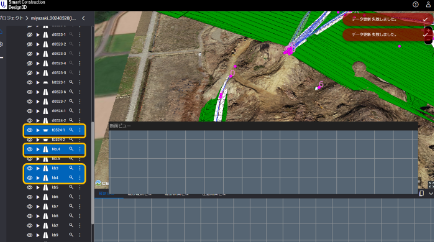 Release Item List
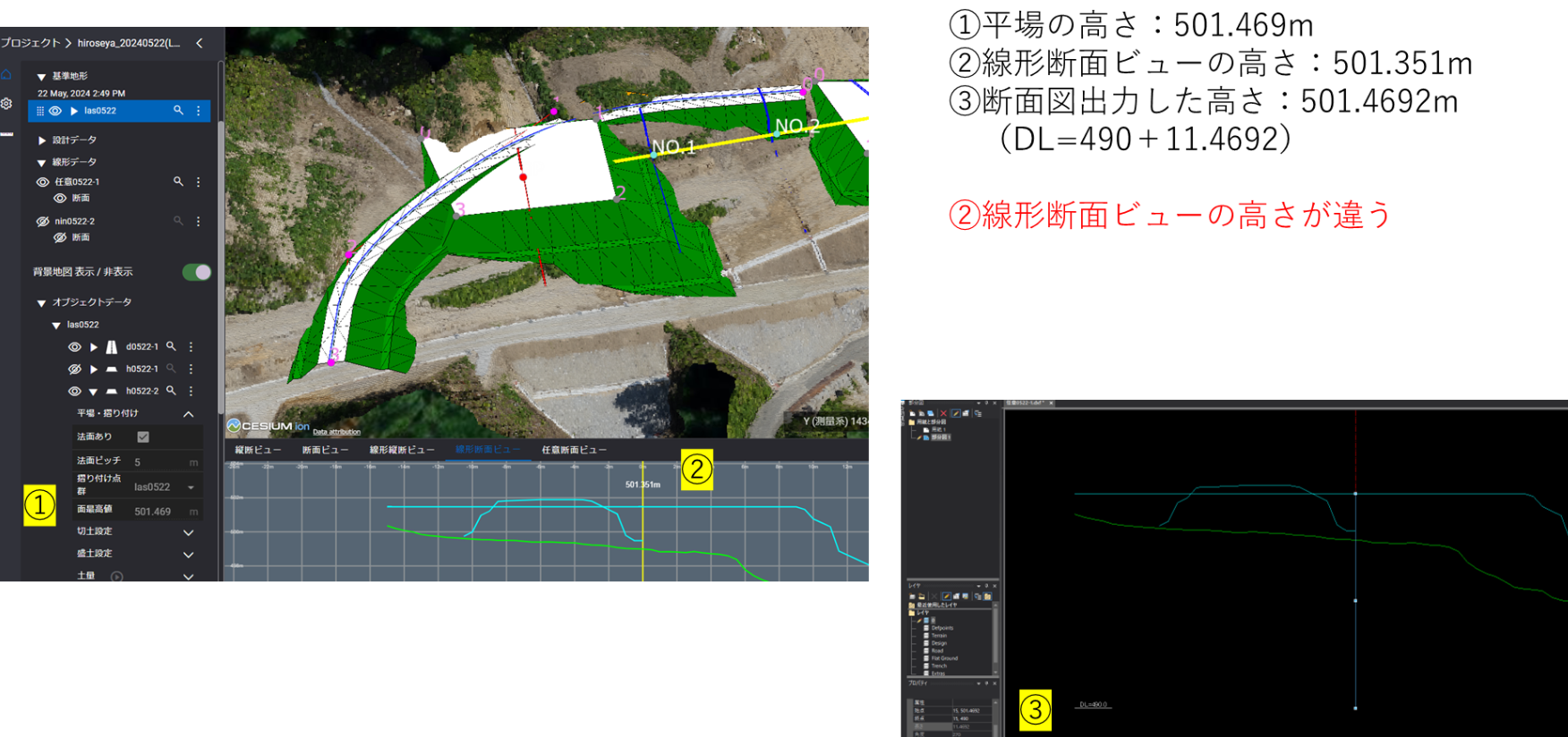 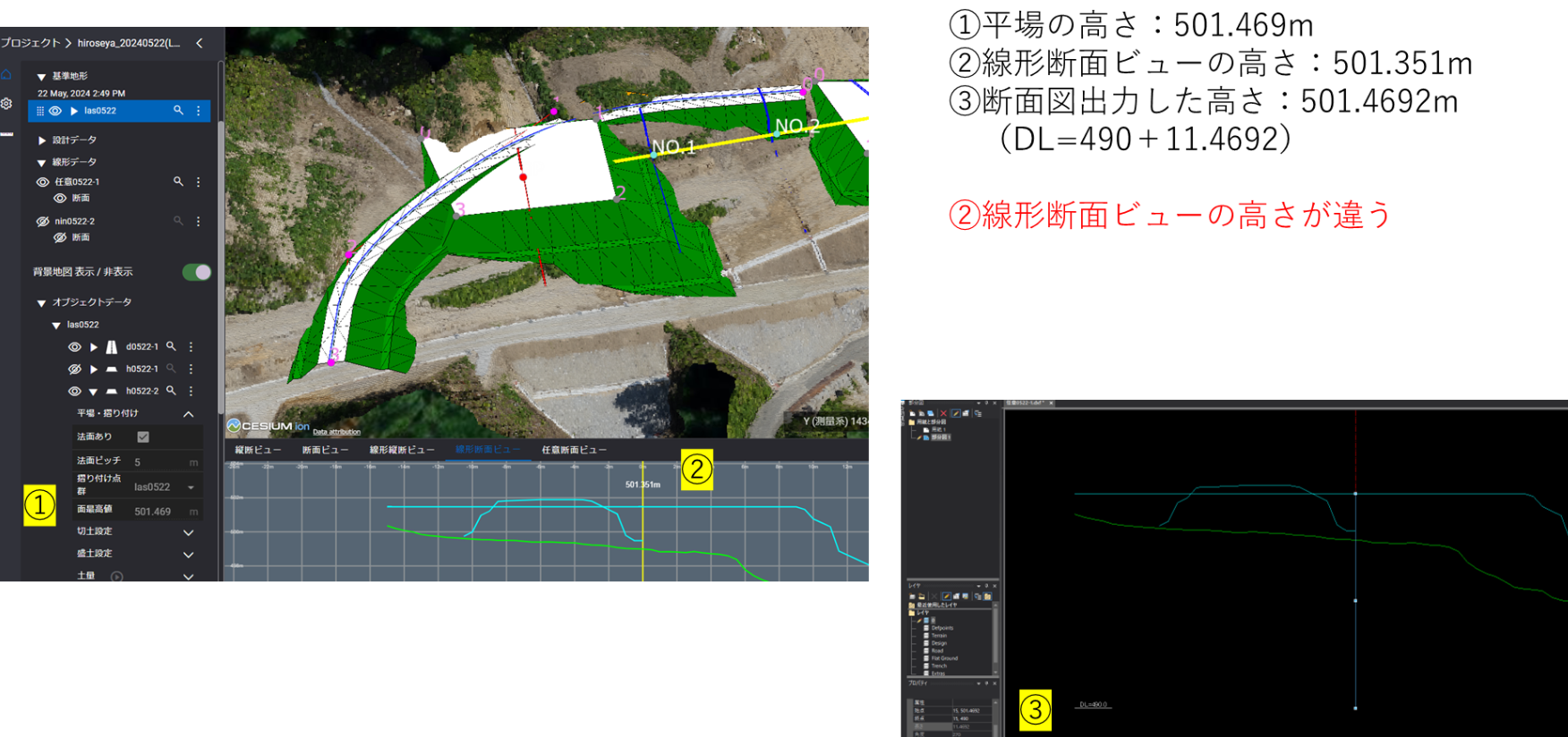 ①＝③
Only the height of the ② line section view is different.
Release Item List
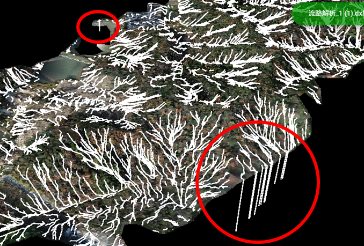 EOF